Worksheet 1: Financing for What?
Copyright American Institutes for Research, 2018
Worksheet 2: Cost Estimates
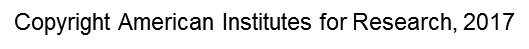 Worksheet 3: Map Current School Mental Health Funding Resources
Copyright American Institutes for Research, 2018
Worksheet 4: Proposed Financing Strategies and Sources of Funds
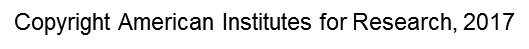